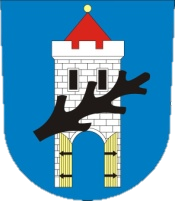 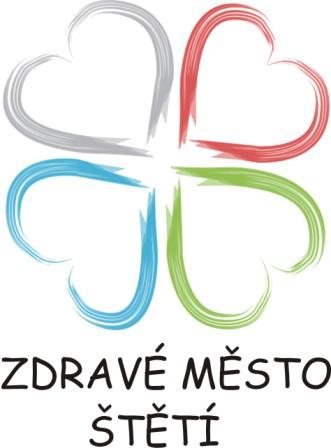 FÓRUM ZDRAVÉHO MĚSTA ŠTĚTÍ 4. 11. 2021
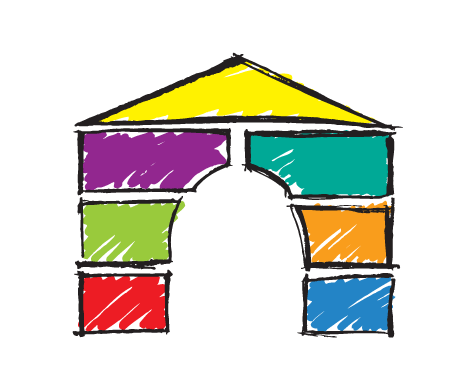 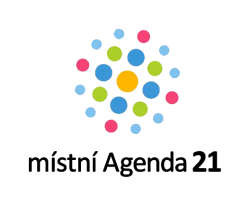 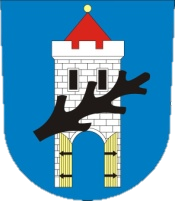 Seznámení s výstupy z Fóra z roku 2019
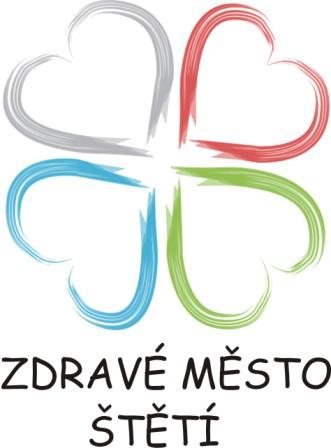 poslední Fórum – 14. 11. 2019
 následná anketa 1.-31. 12. 2019
 celkem 410 respondentů, tj. 6,06% z celkového počtu obyvatel

 10 vybraných problémů – dílem ale jen nepřímo ovlivnitelných

 následuje COVID...
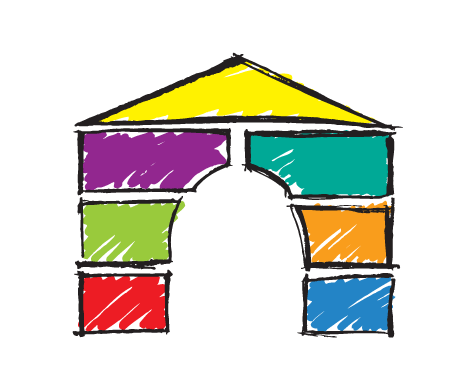 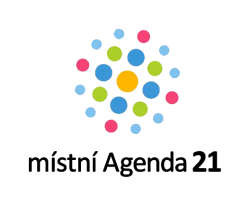 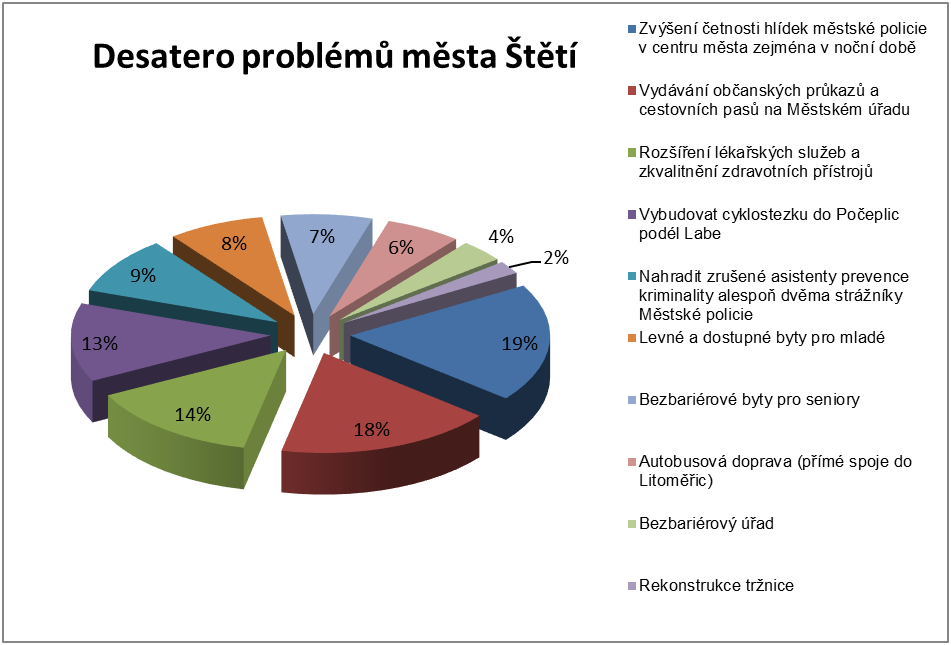 1. Zvýšení četnosti hlídek městské policie v centru města zejména v noční době.5. Nahradit zrušené asistenty prevence kriminality alespoň dvěma strážníky Městské policie
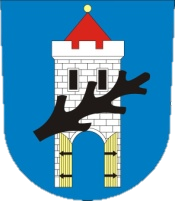 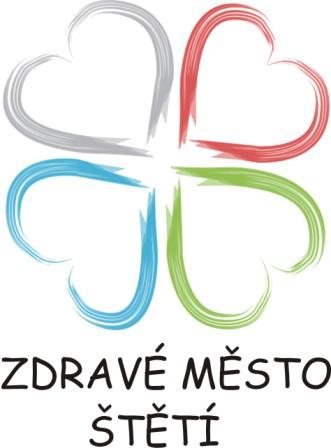 - splněno navýšení počtu městských strážníků – t.č. 21 celkem
- obchůzková služba v centru města navýšena na 45 % činnosti strážníků       ve dne i v noci – limit:  směnnost
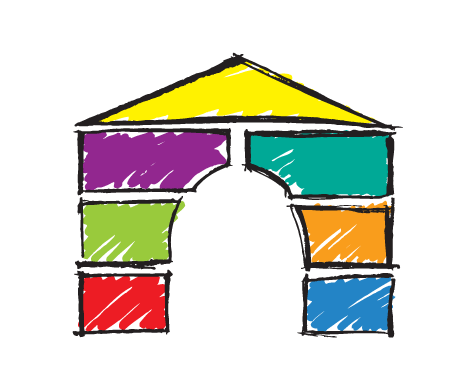 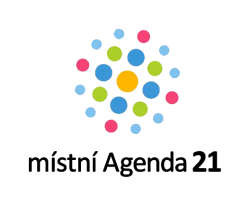 2. Vydávání občanských průkazů a cestovních pasů na Městském úřadu
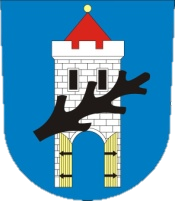 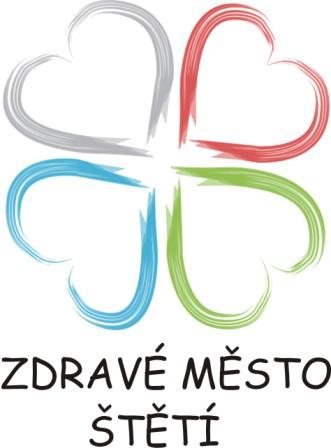 - strategická nevýhoda, že Město Štětí není tzv. obcí s rozšířenou působností (ORP)
- z pozice Ministerstva vnitra dosud neochota cokoliv měnit / upravovat
- naopak další oslabování obecních úřadů – viz nový Stavební zákon
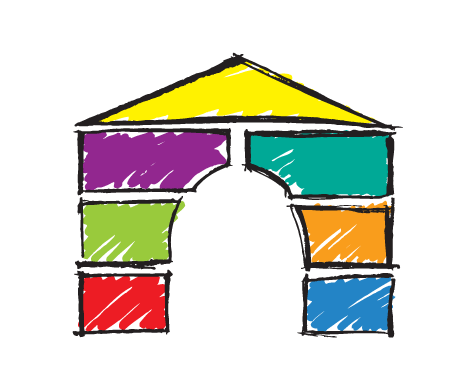 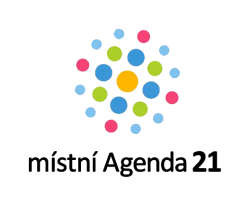 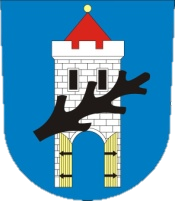 3. Rozšíření lékařských služeb a zkvalitnění zdravotních přístrojů
- velice těžký úkol k řešení z pozice samosprávy (viz zdrav. pojišťovny, stárnutí lékařů a jejich nedostatek aj.)
- NÁMĚT:  rozšířit dosah služby SENIORTAXI na další města – alespoň Roudnice n. L., případně         též Litoměřice a Mělník
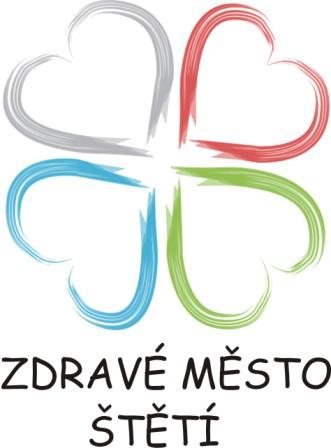 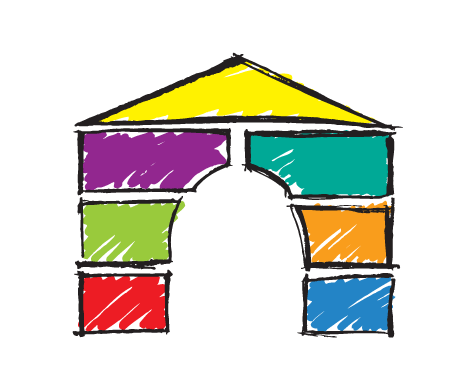 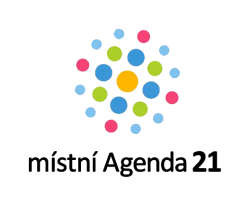 4. Vybudovat cyklostezku do Počeplic podél Labe
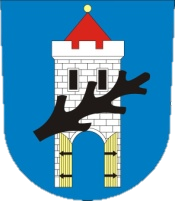 - zamýšlená alternativa k původnímu záměru stezky podél silnice                             č. II/261 (problém s pozemky)
- kolizní území s rybáři
- cyklotrasa možná, ale cyklostezka               „v asfaltu“ a s nasvětlením NE
- posun v původním záměru – řeší se projekt pro územní řízení
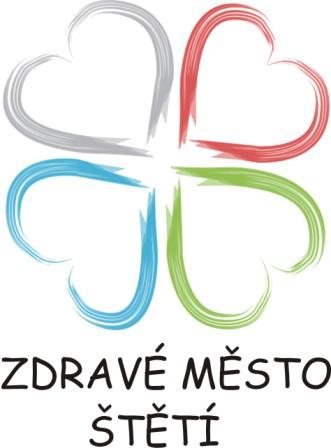 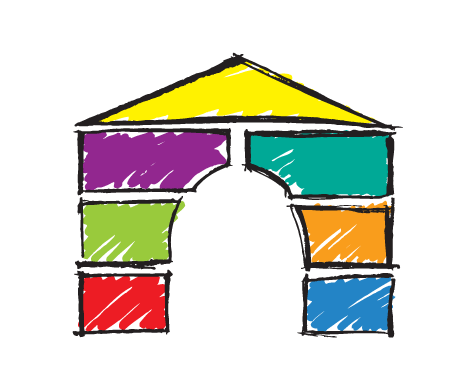 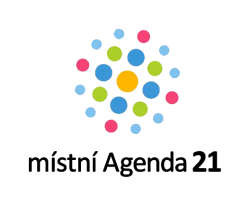 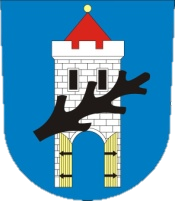 6. Levné a dostupné byty pro mladé 7. Bezbariérové byty pro seniory
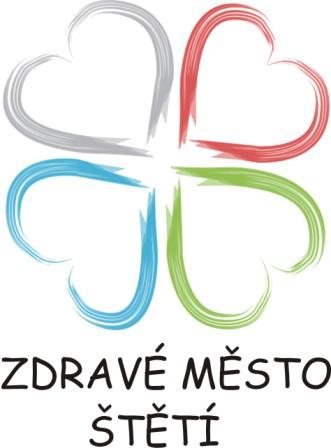 - žádný zásadní posun v těchto prioritách
- dílem se čeká na nový územní plán
- dílem není rozhodnuto o umístění v rámci města (centrum vs. periférie)
- dílem otázka dotací vs. developer
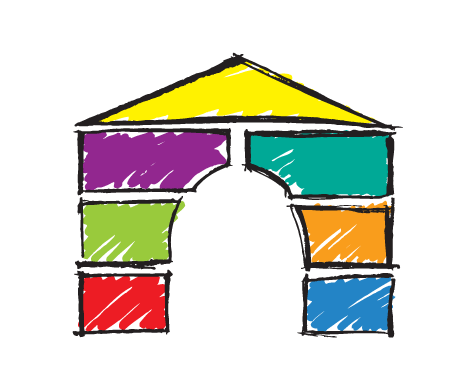 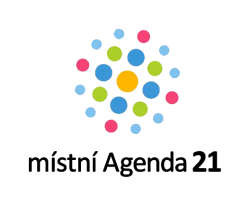 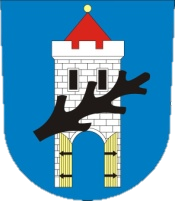 8. Autobusová doprava (přímé spoje do Litoměřic)
- objednatelem této veřejné dopravy je Ústecký kraj a pokud jezdí vlak na trase Štětí – Litoměřice => nereálné!!
- 1. 11. 2021 byl schválen na ZÚK Plán dopravní obslužnosti ÚK na období 2022-2026 – snaha zachovat stávající rozsah veřejné dopravy
- naopak obava z nedostatku financí
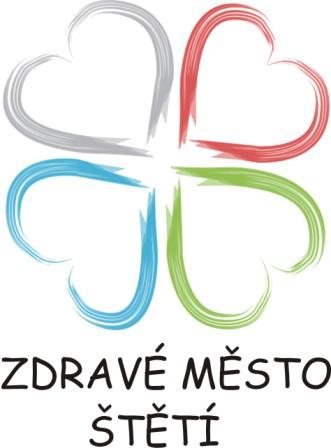 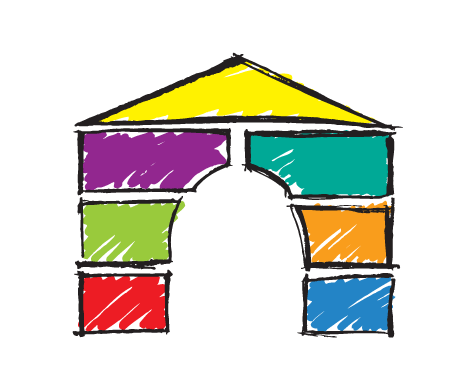 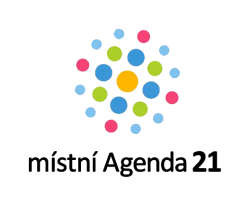 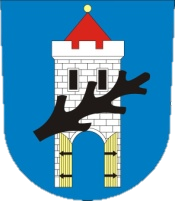 9. Bezbariérový úřad
- dlouhodobě přetrvávající problém
- původní záměr větší rekonstrukce a zkapacitnění radnice – vysoká finanční náročnost, absence dotací
- aktuálně zadána nová studie jen na bezbariérovost – do konce roku
- projekt v roce 2022 – rozpočet
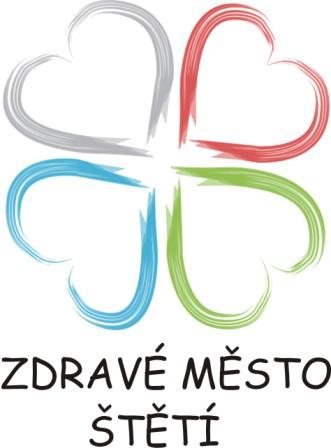 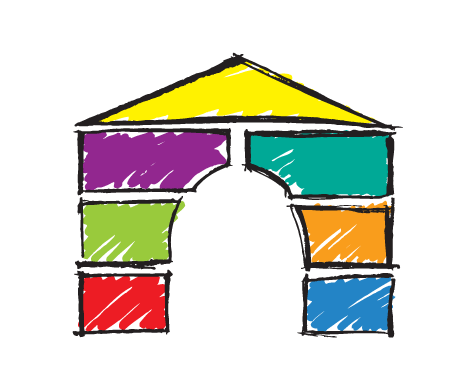 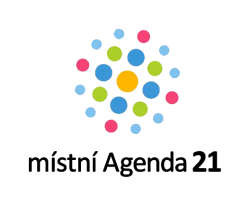 10. Rekonstrukce tržnice
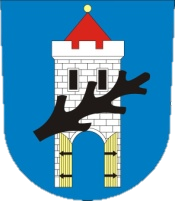 - postupně se proměňuje struktura nájemníků či vypůjčitelů prostor
- v tuto chvíli jsou všechny nebytové prostory využívány
- v „rozjezdové fázi“ je nové komunitní centrum – předpoklad dalšího oživení i zapojení dobrovolníků do zatraktivnění vnitřku i zevnějšku a okolí tržnice
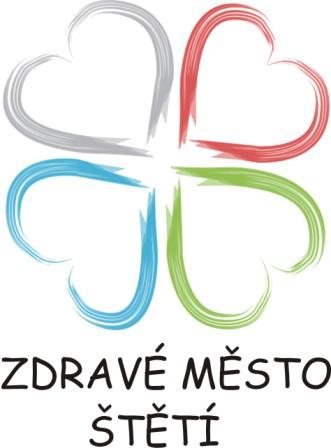 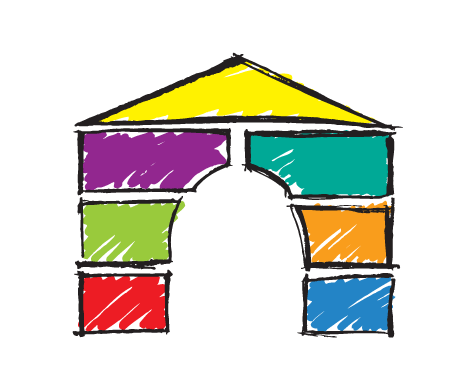 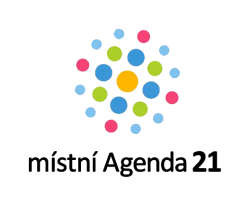 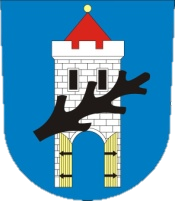 Výstupy z veřejné ankety „Doprava ve Štětí“ - 2020
říjen/listopad 2020
 celkem 205 respondentů

Hlavní problémy:
nedostatek parkovacích míst
 rychlá jízda aut po městě
 špatné parkování
 bezohlednost cyklistů / řidičů
 špatný stav chodníků / komunikací
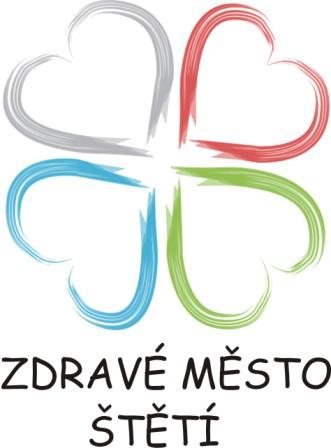 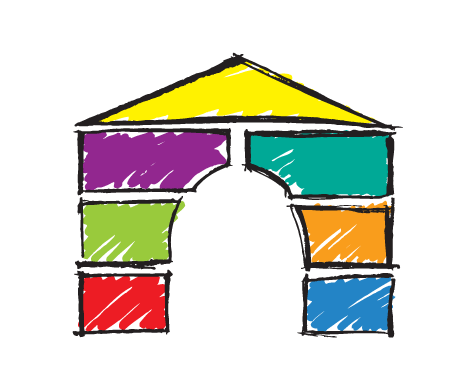 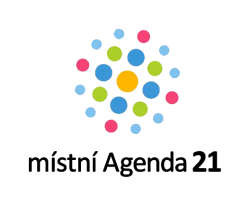 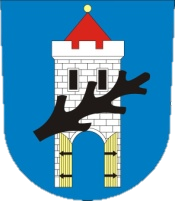 Výstupy z dotazník. šetření „Kvalita života ve Štětí“
květen 2021
 celkem 494 respondentů

Hlavní problémy:
 Romové, nepřizpůsobiví, přistěhovalci
 bezpečnost, kriminalita, drogy
 papírny, fabrika, zápach
 vedení města, problémy na radnici
 nepořádek, špína, odpadky, údržba
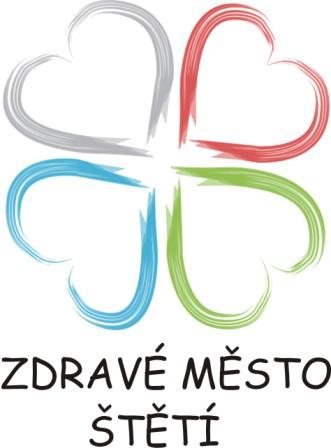 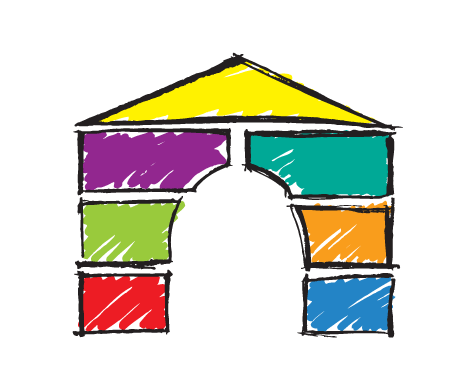 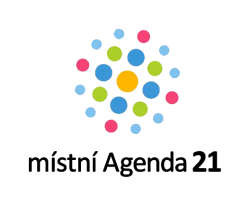 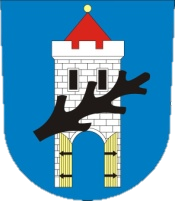 Více informací na: 
www.steti.cz 
www.nszm.cz 
www.ma21.cz

Děkuji Vám za pozornost!

Miroslav Andrt           
miroslav.andrt@steti.cz
zdravemesto@steti.cz
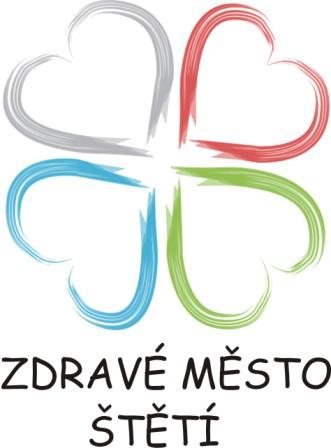 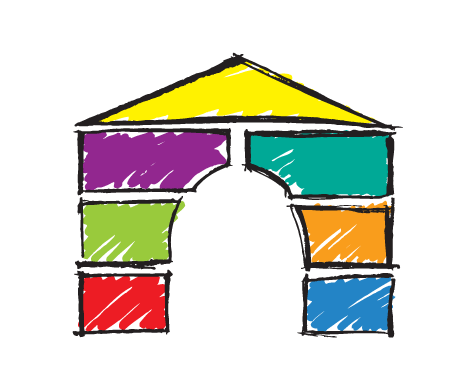 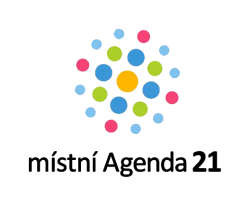